Доклад на тему : «Обучение социально-бытовым навыкам детей с ТМНР и РАС в рамках проекта «Я сам»
КЛАССНЫЙ РУКОВОДИТЕЛЬ 1Б ТМНР КЛАССА 
ЗИНУРОВА Л.Р.
ГКОУ Краснодарского края специальная (коррекционная) школа –интернат №2  г. Сочи реализуется краевой инновационный проект. Данный проект поддержан Фондом Президентских грантов.

В этом проекте принимают участие 50 детей из 10 классов нашей школы. В настоящее время запущен и работает «Кабинет домоводства» специально для детей с ТМНР и РАС
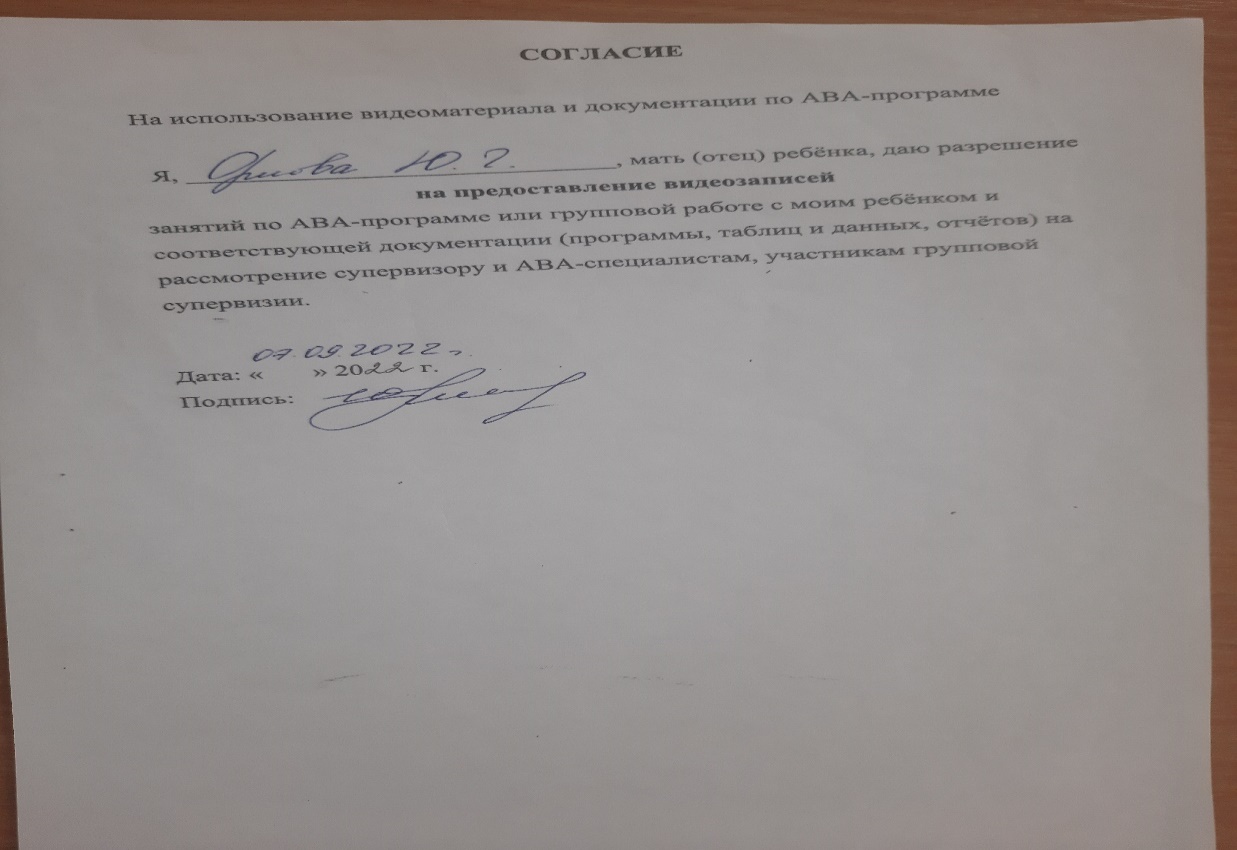 ТЕСТИРОВАНИЕ УЧЕНИКОВ ПО НАВЫКАМ, СОГЛАСИЕ РОДИТЕЛЕЙ НА ФОТО-ВИДЕО СЬЕМКУ
Тестирование на наличие бытовых навыков
Мы разделили навыки СБО на несколько направлений,  которые реализовываются одновременно.

-уход за собой.
-уход за одеждой и обувью (складывание одежды, сортировка одежды).
-уборка помещений.
-приготовление пищи и мытье посуды. Сервировка стола. Использование салфетки.
Самообслуживание (навык приема пищи,одевания и раздевания - туалетные навыки - гигиенические навыки (чистить зубы, умываться, причесываться).
 навыки заботы о здоровье (сообщает о том, что плохо себя чувствует, адекватно реагирует на медицинские процедуры )
Постановка индивидуальных целей для каждого из учеников
Сортировка столовых приборов
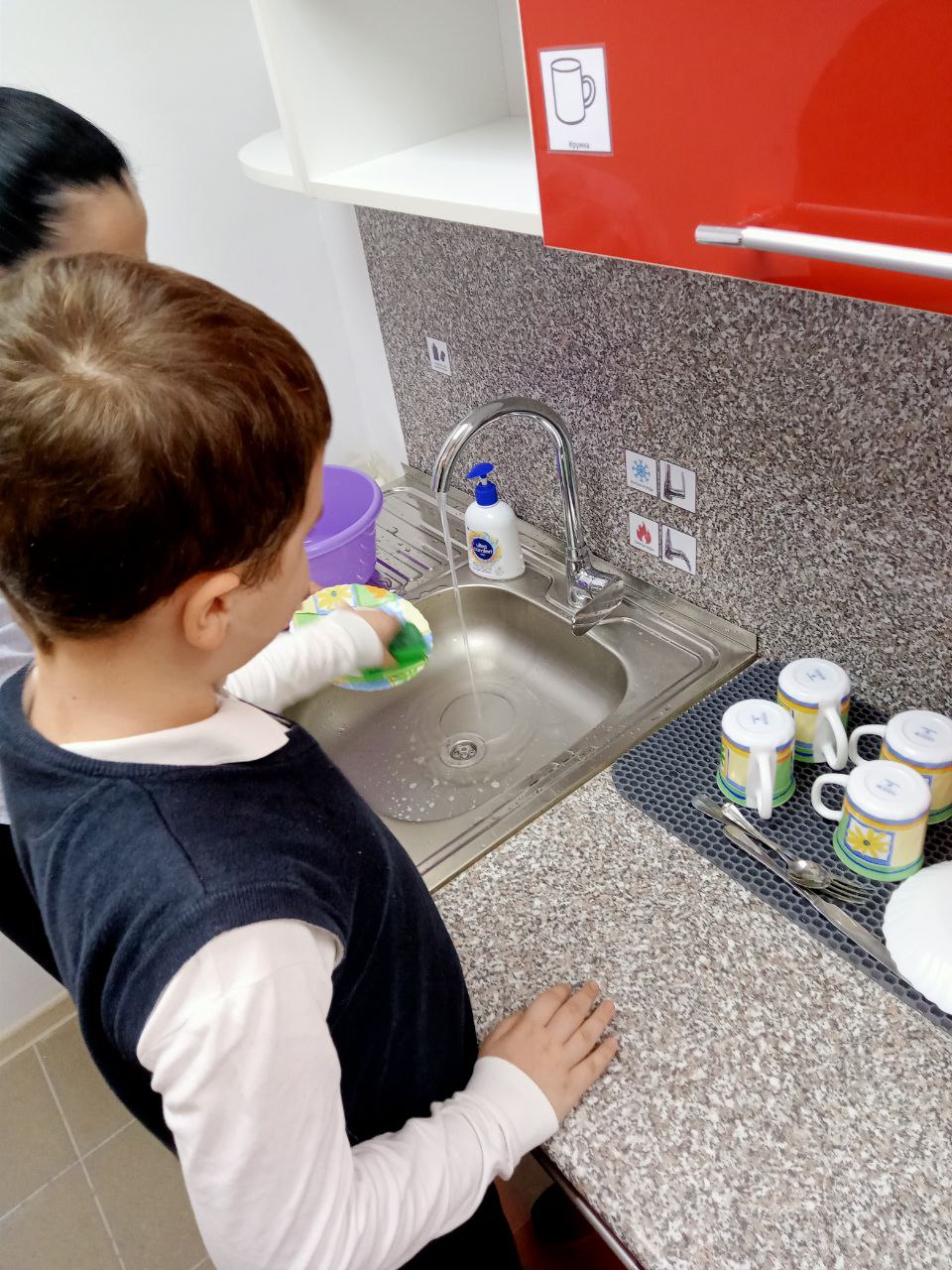 Мытье  посуды
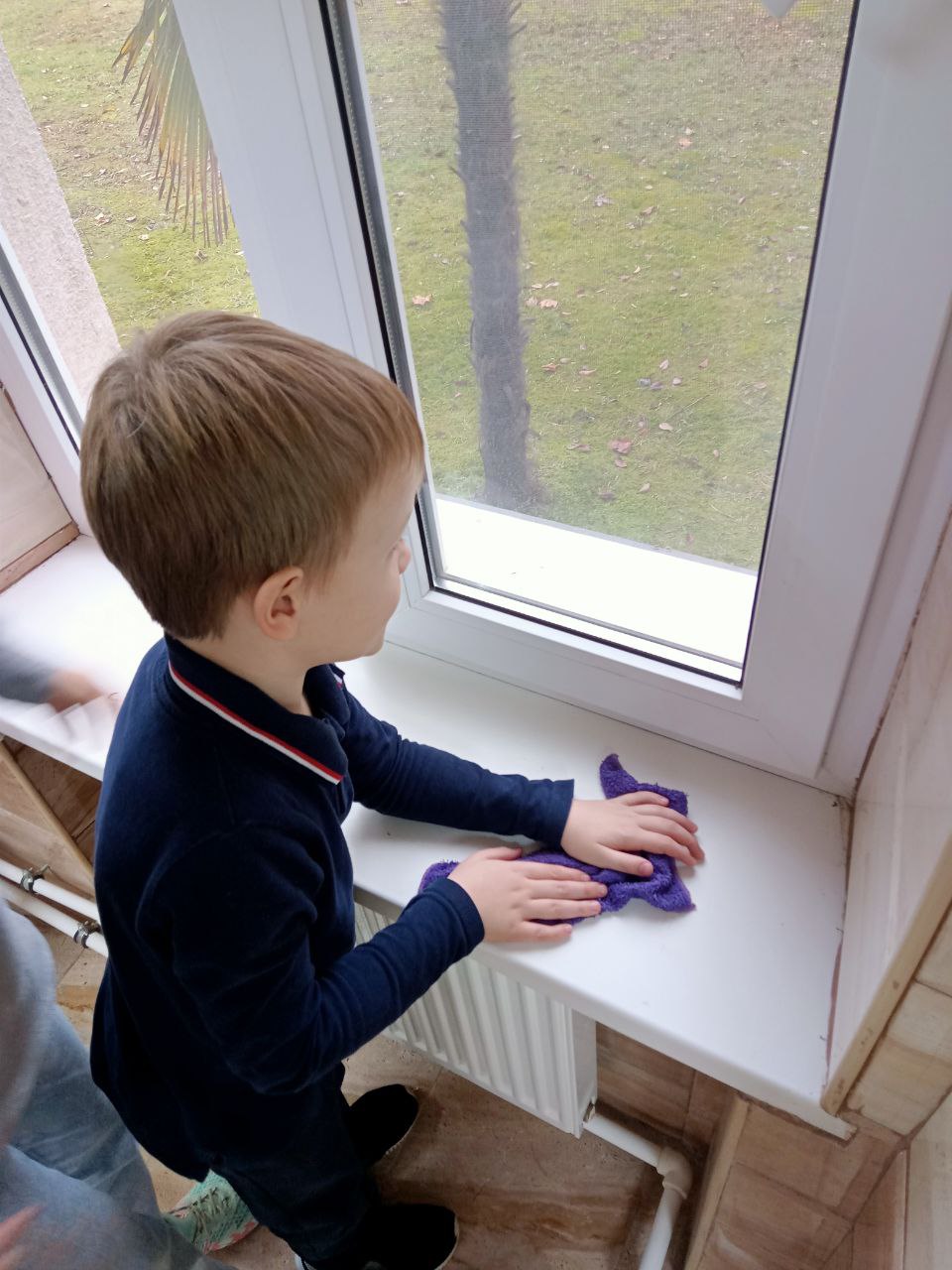 Уборка помещений
Приготовление еды
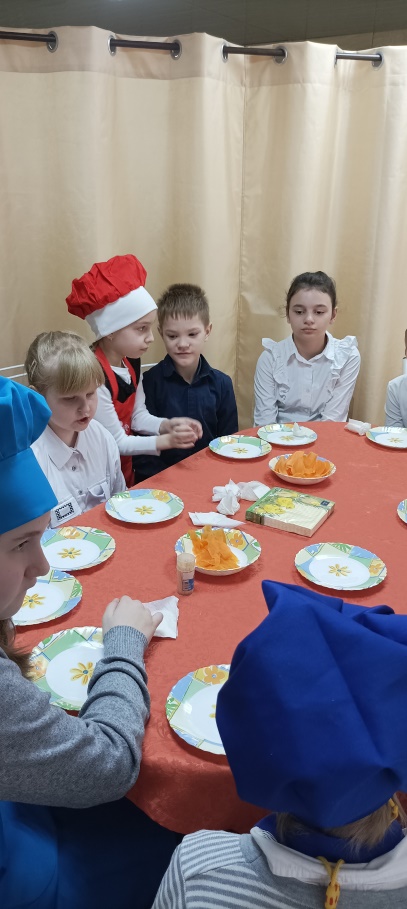 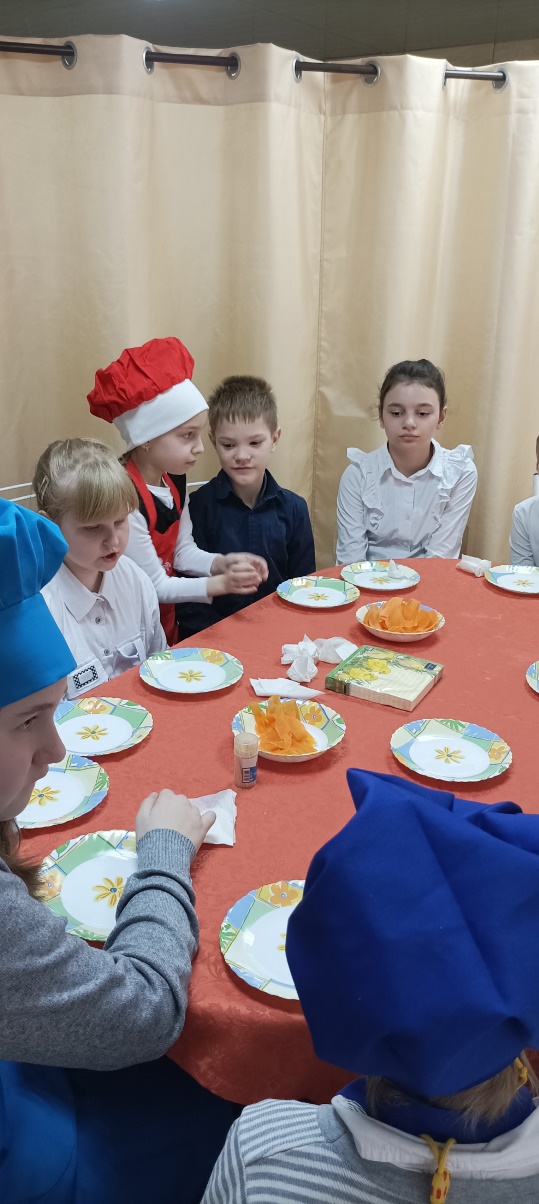 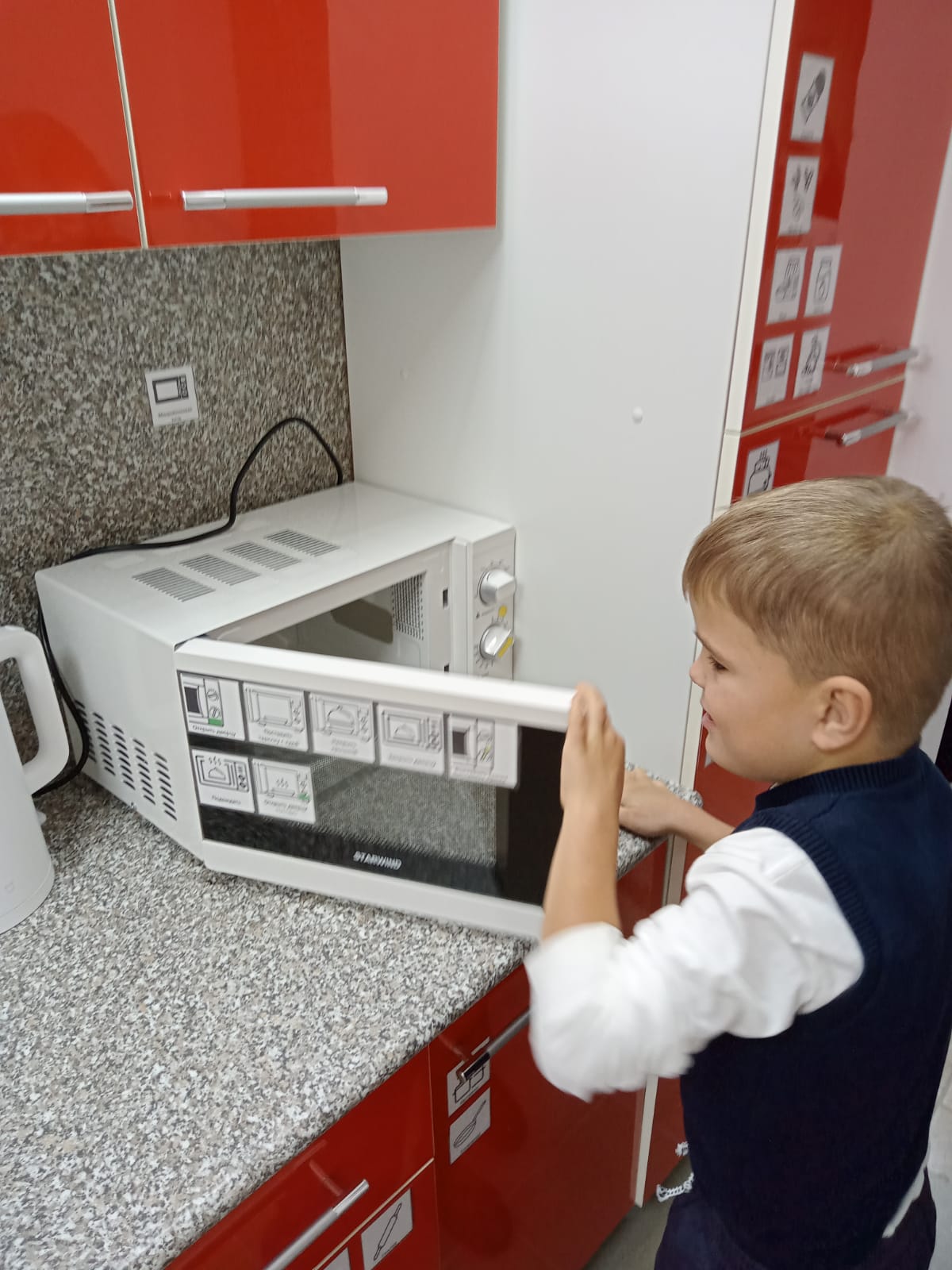 Приготовление еды
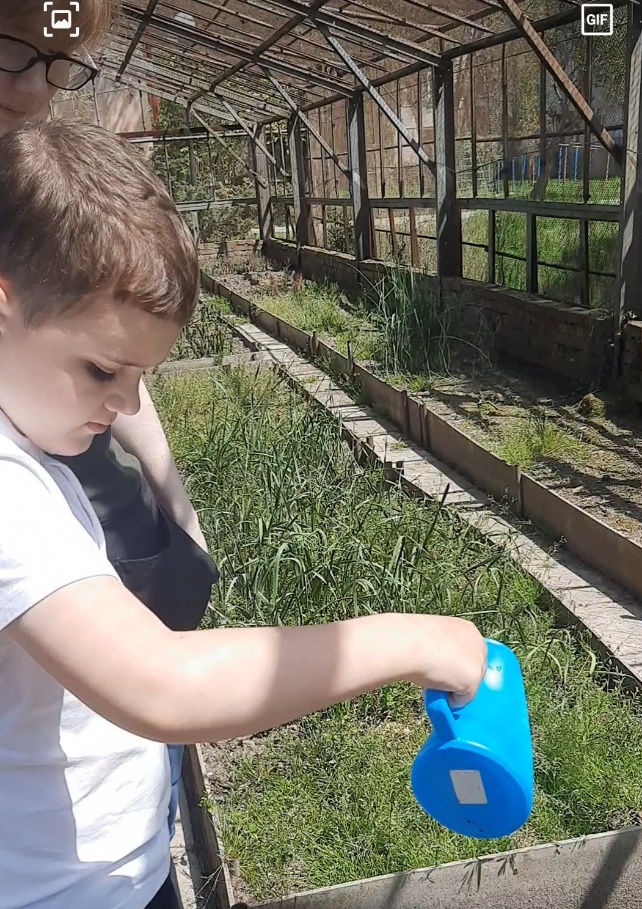 Работа в теплице
Спасибо за внимание!